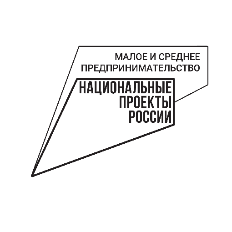 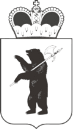 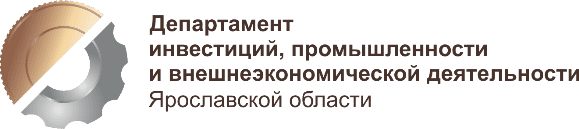 ЯРОСЛАВСКАЯ  ОБЛАСТЬ
МЕРЫ ПОДДЕРЖКИ
ПРЕДПРИНИМАТЕЛЬСТВА
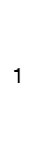 Ярославль, 2023
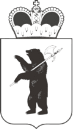 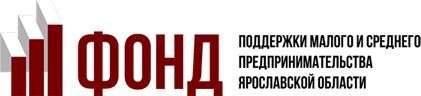  fond76.ru
 (4852) 58-80-84
ФИНАНСОВАЯ ПОДДЕРЖКА
для субъектов малого и среднего предпринимательства и самозанятых граждан
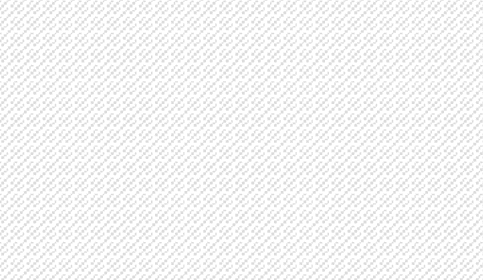 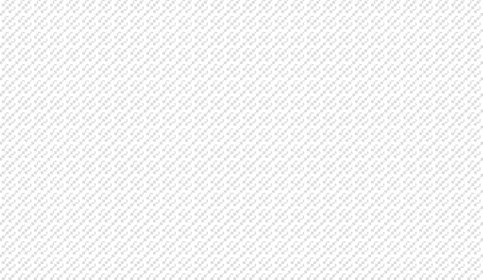 ОБОРОТНЫЙ
на пополнение оборотных средств

Размер	 до 5 млн руб  Ставка	5% годовых  Срок		до 1 года
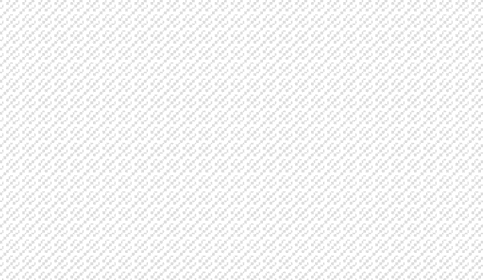 ИНВЕСТИЦИОННЫЙ
на инвестиционные цели (модернизация,  технологическое перевооружение,  расширение производства)
Размер	до 5 млн руб
Ставка	от 1% годовых*  Срок		до 3 лет
АНТИКРИЗИСНЫЙ
для всех видов деятельности
до 500 тыс руб
5% годовых
до 1 года
Размер  Ставка  Срок
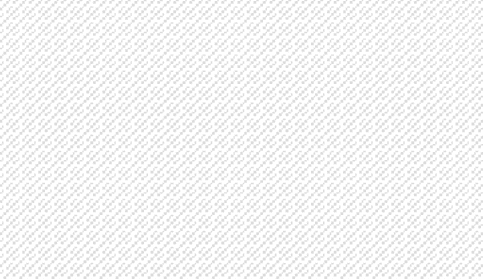 НАЧИНАЮЩИЙ
зарегистрированные менее 1 года
САМОЗАНЯТЫЙ
плательщикам налога на  профессиональный доход

Размер	до 500 тыс руб
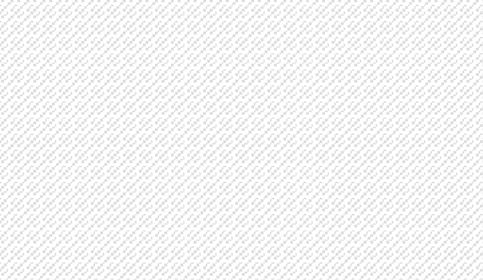 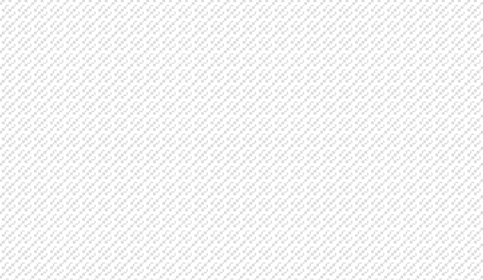 ПОРУЧИТЕЛЬСТВО
если не располагают достаточным объемом  обеспечения по кредиту, гарантии, лизингу
до 25 млн руб
0,5% годовых
до 5 лет
Размер  Комиссия  Срок
Размер  Ставка  Срок
до 500 тыс руб
1% годовых
до 3 лет
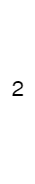 Ставка  Срок
1% годовых
до 3 лет
* на условиях софинансирования
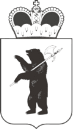 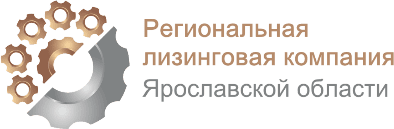  rlc76.ru
 (4852) 59-44-78
ФИНАНСОВАЯ ПОДДЕРЖКА
для субъектов индивидуального  и малого предпринимательства
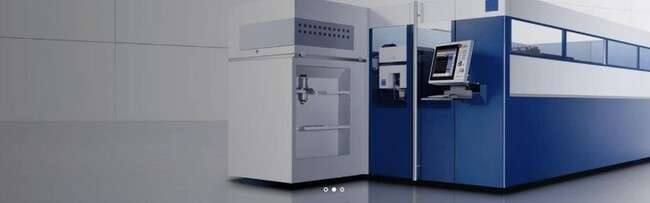 ЛЬГОТНЫЕ СТАВКИ ПО ДОГОВОРАМ  ЛИЗИНГА
6% годовых
для российского  оборудования
8% годовых
для иностранного  оборудования
Предмет лизинга:
высокотехнологичное и инновационное  оборудование
промышленное оборудование
оборудование в сфере переработки и хранения
с/х продукции
Срок договора
до 7 лет
Стоимость оборудования  от 0,5 до 50 млн рублей
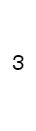 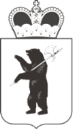 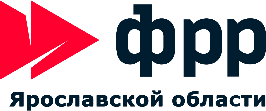 Фонд  регионального  развития
 frprf.ru
 (4852) 59-41-08
ФИНАНСОВАЯ ПОДДЕРЖКА
для промышленных, с/х предприятий и  индивидуальных предпринимателей, в том числе КФХ
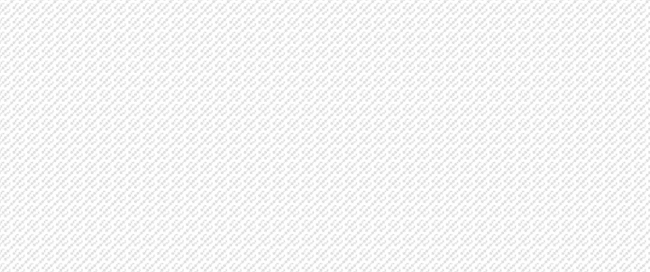 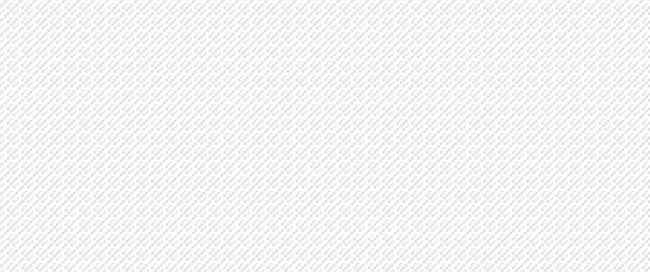 РЕГИОНАЛЬНЫЕ ПРОГРАММЫ
ФЕДЕРАЛЬНЫЕ ПРОГРАММЫ
через Фонд развития промышленности РФ
Размер  Ставка  Срок
от 5 до 10000 млн руб
1-5% годовых
до 15 лет
Размер	от 1 до 20 млн руб
Ставка  Срок
1-5% годовых
до 3 лет
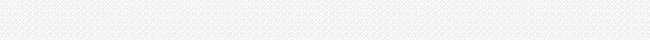 Ссылка на подробную информацию о деятельности Фонда:  yarregion.ru/depts/der/Pages/Promishlennost/FRP
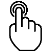 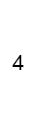 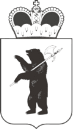  mspbank.ru
 (905) 133-00-59
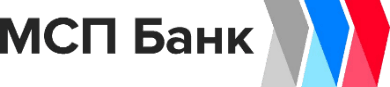 ФИНАНСОВАЯ ПОДДЕРЖКА
для субъектов малого и среднего предпринимательства и самозанятых граждан
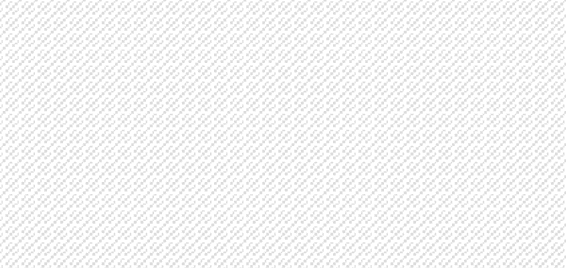 ОБОРОТНОЕ КРЕДИТОВАНИЕ
на пополнение ОС, финансирование текущей деят-  ти, финансирование участия в тендере (конкурсе)
Размер от 1 до 500 млн руб  Ставка от 10,25% годовых  Срок	до 3 лет
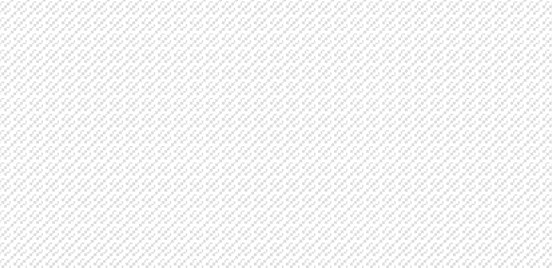 КОНТРАКТНОЕ КРЕДИТОВАНИЕ
на финансирование расходов, связанных с  исполнением контракта в рамках 223-ФЗ и 44-ФЗ
Размер       от 1 до 500 млн руб  Ставка от 10,25% годовых  Срок	до 3 лет
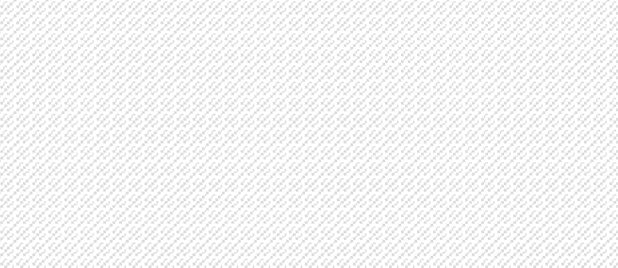 КРЕДИТОВАНИЕ САМОЗАНЯТЫХ
физлицам и ИП, применяющим НПД (на организацию и  развитие предпринимательской деятельности)
Размер	от 50 тыс до 5 млн руб*  Ставка		15,5% годовых
Срок	до 3 лет
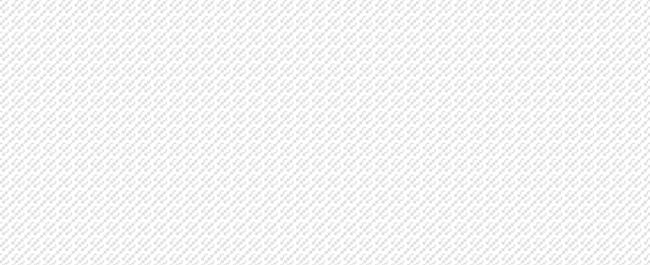 РЕФИНАНСИРОВАНИЕ
рефинансирование кредита (займа) на оборотные и  инвестиционные цели
Размер	от 10 до 500 млн руб  Ставка	от 10,25% годовых  Срок		до 7 лет
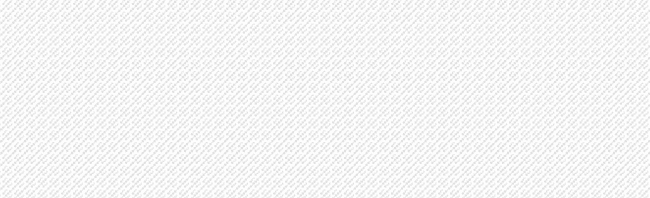 ГАРАНТИИ
на обеспечение заявки на участие в закупке, обеспечение обязательств по
возврату авансового платежа, обеспечение исполнения обязательств по контракту
Размер	до 1 млрд руб  Комиссия		от 2 до 4% годовых  Срок			до 10 лет
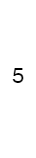 * обеспечение не менее 70% кредита, если свыше 1 млн руб
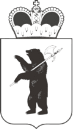  mspbank.ru
 (905) 133-00-59
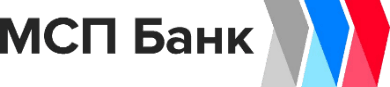 ФИНАНСОВАЯ ПОДДЕРЖКА
для субъектов малого и среднего предпринимательства
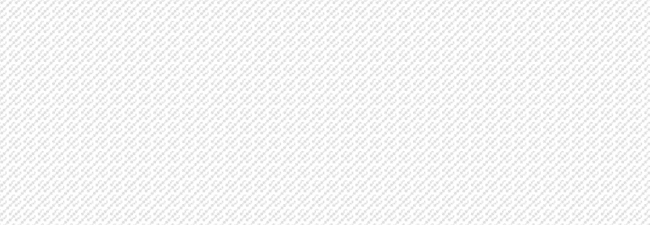 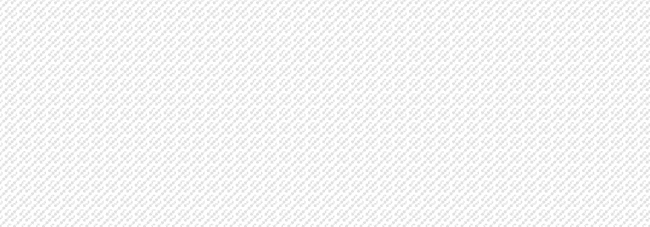 ЭКСПРЕСС-ИНВЕСТ
на инвестиционные цели (приобретение новых и бывших в  употреблении транспортных средств; нового оборудования)
Размер	от 50 тыс до 10 млн руб**  Ставка		от 10,25% годовых  Срок			до 3 лет
ЭКСПРЕСС-ОБОРОТНЫЙ
на пополнение ОС, финансирование текущей деят-ти (без залога)
Размер  Ставка  Срок
от 50 тыс до 10 млн руб  от 10,25% годовых
до 3 лет
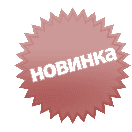 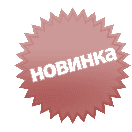 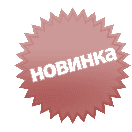 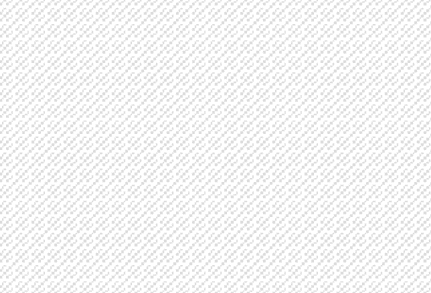 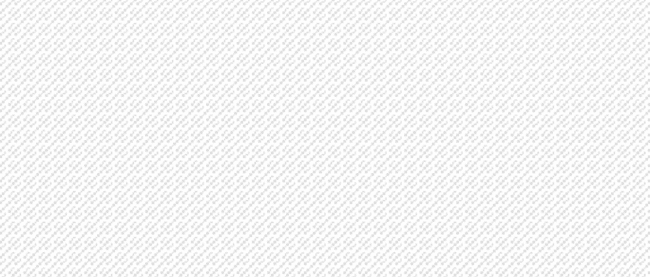 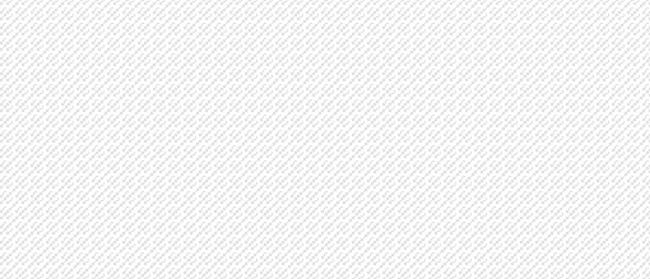 ЭКСПРЕСС-
ПОДДЕРЖКА
на пополнение ОС, финансирование  текущей деят-ти
ЭКСПРЕСС-ФРАНШИЗА
на пополнение ОС, финансирование текущей деятельности в
рамках приобретения и развития деятельности по франшизе
КРЕДИТОВАНИЕ
ВЫСОКОТЕХНОЛОГИЧНЫХ КОМПАНИЙ
на пополнение ОС, финансирование текущей деят-ти
Размер  Ставка  Срок
Размер  Ставка  Срок
от 10 до 500 млн руб
3% годовых
до 3 лет
от 50 тыс до 10 млн руб  от 10,5% годовых
до 3 лет
Размер  от 50 тыс до 10 млн руб
от 11% годовых
до 3 лет
Ставка
Срок
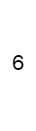 ** залог не менее 50% от суммы кредита
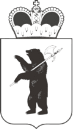 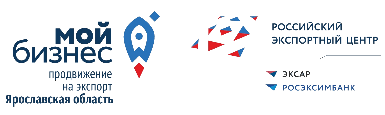  exportcenter76.ru
 (4852) 59-58-35
Центр экспорта Ярославской области
ПОДДЕРЖКА ЭКСПОРТНО  ОРИЕНТИРОВАННЫХ ПРЕДПРИЯТИЙ
для экспортно ориентированных субъектов малого и среднего  предпринимательства, бесплатно/софинансирование* (до 30%)
КОМПЛЕКСНЫЕ УСЛУГИ
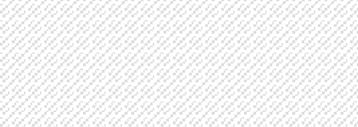 Сопровождение  экспортного  контракта
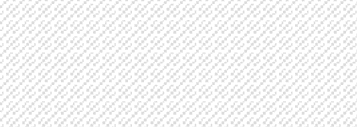 Поиск и подбор  иностранного  покупателя
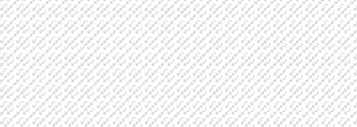 Бизнес-миссии
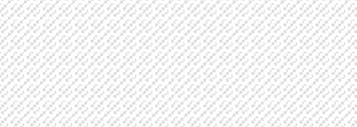 Е-commerce
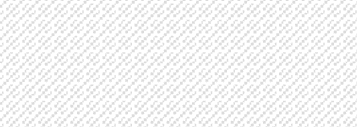 Комплексные  программы по  развитию экспорта*
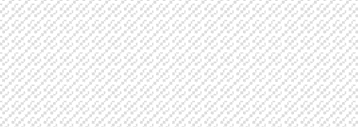 Поиск российского  поставщика по  запросу импортера
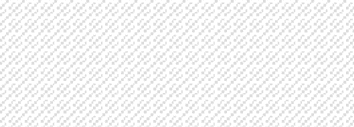 Участие в  международных  выставках
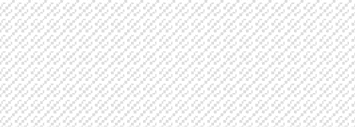 Переговоры с  иностранными  покупателями
САМОСТОЯТЕЛЬНЫЕ УСЛУГИ
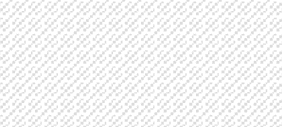 Маркетинговые  исследования*
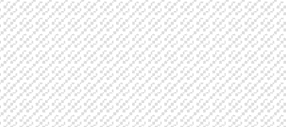 Консультирование
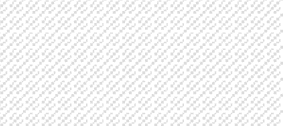 Сертификация*
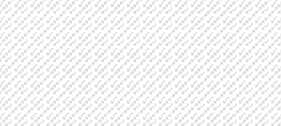 Оформление м/н  товарных знаков,  патентов*
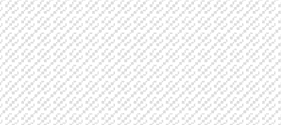 Транспортировка  продукции*
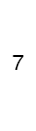 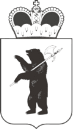  corpmsp76.ru
 (4852) 33-33-36
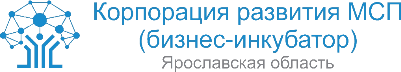 ИМУЩЕСТВЕННАЯ ПОДДЕРЖКА
для субъектов малого и среднего предпринимательства и самозанятых граждан,  срок деятельности которых не превышает 3-х лет, на конкурсной основе
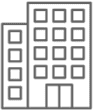 БИЗНЕС-ИНКУБАТОР
Ярославль, ул. Чехова, 2
площадь для сдачи
в аренду – 1,244 тыс. м2
офисные помещения от 2 до 8 рабочих мест
стоимость аренды –  от 150 руб./м2
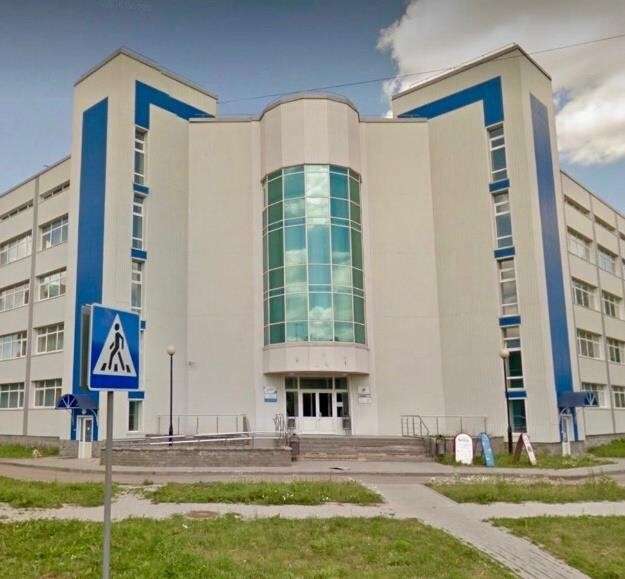 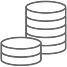 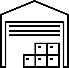 полностью оборудованы мебелью, офисной техникой, телефон, интернет

Дополнительные услуги:
Коворкинг-центр (47 м2)
Консультационные услуги по юридическим вопросам и  бухгалтерскому учету
Услуги копи-центра
Комната переговоров (до 20 мест)
Конференц-зал (до 100 мест)
Ссылка на Перечни областного и муниципального имущества для предоставления в аренду СМиСП и  самозанятым на льготных условиях:	yarregion.ru/depts/dugi/Pages/smsp/smsp_gl
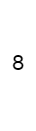 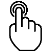 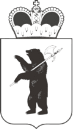  corpmsp76.ru
 (4852) 33-33-36
Тутаевский  промышленный парк
«Мастер»
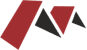 ИМУЩЕСТВЕННАЯ ПОДДЕРЖКА
для субъектов малого и среднего предпринимательства, осуществляющих  деятельность в сфере производства, на конкурсной основе
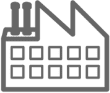 ПРОМПАРК «МАСТЕР»
Тутаев, ул. Промышленная, 27
площадь для сдачи
в аренду – 43 тыс. м2
средняя стоимость аренды:
производственные площади – 105 руб./м2
офисные помещения – 200 руб./м2
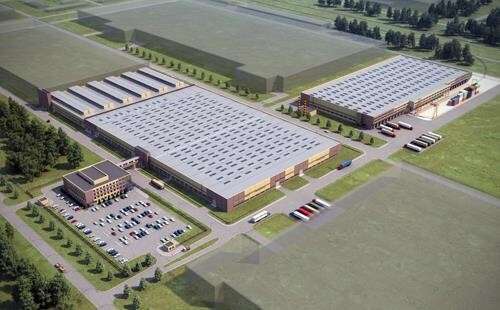 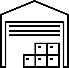 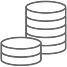 допустимый класс опасности  производств – II, III, IV, V

Дополнительные услуги:
Предоставление коммунальных услуг, обслуживание и уборка здания (места  общего пользования), охранные услуги (по периметру), вывоз мусора, аренда  погрузчика, поломоечной машины, трактора
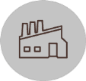 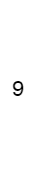 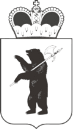 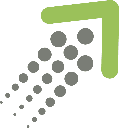  мойбизнес76.рф
 (4852) 33-33-36
Центр развития  поставщиков
ЗАКУПКИ У СУБЪЕКТОВ МСП
для субъектов малого и среднего предпринимательства,  бесплатно
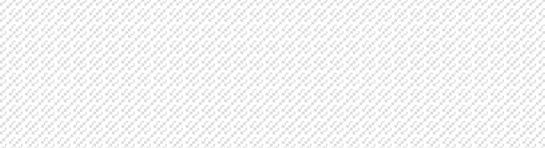 Обучение участию в торгах с «0».  Консультирование по прохождению  конкурсных процедур
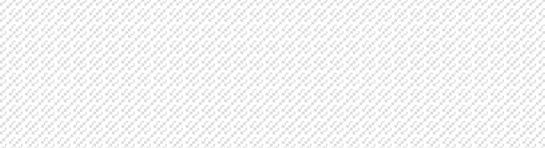 Маркетинговые исследования по
данным электронных площадок
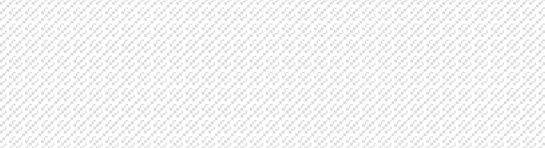 Помощь в регистрации на  электронных торговых площадках
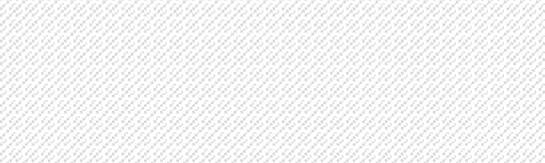 Семинары по закупкам.
Круглые столы с заказчиками.
Вступление в программу
«выращивания»
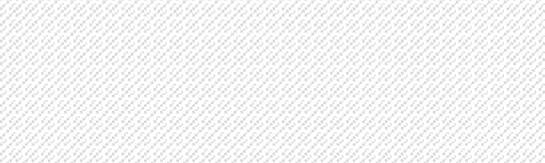 Поиск и направление извещений  о закупках продукции по  профилю предприятия.
Мониторинг планов закупок
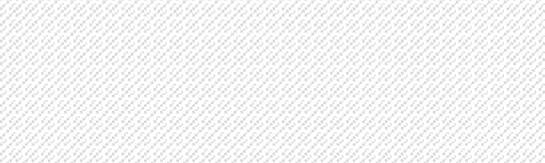 Помощь при оформлении
конкурсной документации
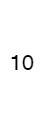 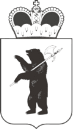 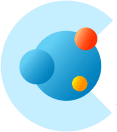  мойбизнес76.рф
 (4852) 594-754
Центр поддержки
предпринимательства
КОНСУЛЬТАЦИИ И УСЛУГИ
для субъектов малого и среднего предпринимательства и  самозанятых граждан, бесплатно/софинансирование* (10%)
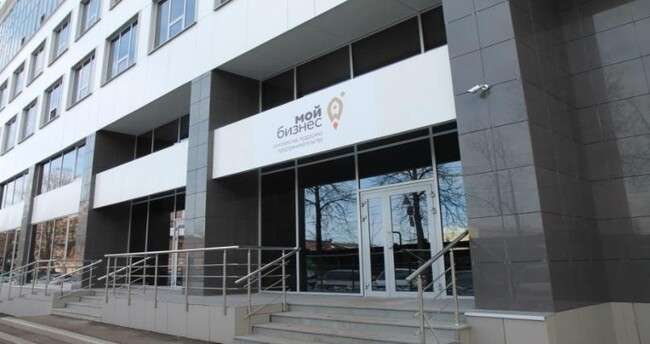 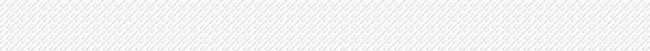 Консультации по ведению предпринимательской деятельности
Начало деятельности
Господдержка
Маркетинговое сопровождение
Бизнес-планирование
Информационное сопровождение
Патентование
Сертификация
Правозащита
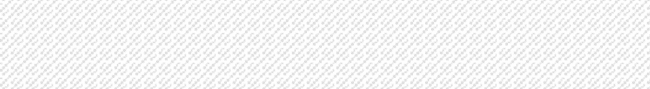 Организация участия в выставочно-  ярмарочных мероприятиях в России
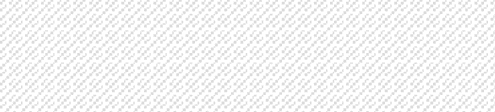 Сертификация товаров,  работ, услуг*
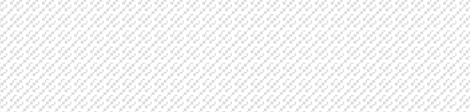 Содействие в размещении  продукции на маркетплейсах
Ярмарки для самозанятых
Фестиваль «Пир на Волге»
Выставка «Ладья. Зимняя сказка»
Выставка подарков и декора
Межрегиональные выставки-ярмарки (АПК, легкая
промышленность)
Выставка приключений и техники для активного  отдыха «Поехали 2023»
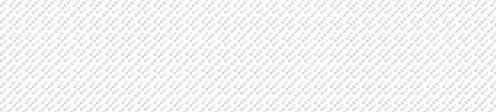 Проведение патентных
исследований на регистрацию
товарного знака*
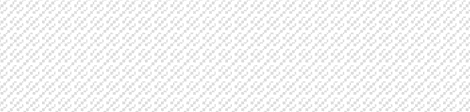 Содействие в популяризации  продукции и услуг
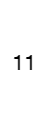 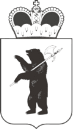 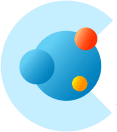  мойбизнес76.рф
 (4852) 594-754
Центр поддержки
предпринимательства
ОБУЧЕНИЕ
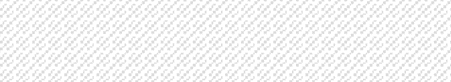 Повышение квалификации
сотрудников субъектов МСП
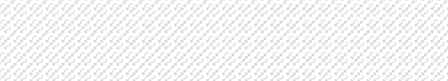 Конференции
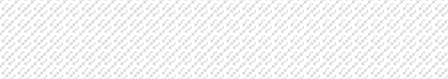 Обучающие программы,
акселераторы
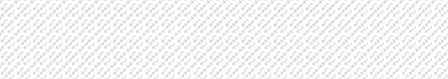 Форумы
Бизнес для самозанятых
Бизнес – старт для самозанятых
Бизнес-планирование
Основы предпринимательской  деятельности (для 14-17 лет)
Эффективные бизнес-коммуникации в  маркетинговых стратегиях*
Увеличение продаж и прибыли СМиСП*
Защита бизнеса*
Интернет-маркетинг*
Дизайн-мышление в бизнесе*
Профстандарты на предприятии*
Акселератор соцпредпринимательства
Пожарная безопасность на предприятии*
Охрана труда
Успешный самозанятый
Стартапшоу
Проектная лаборатория: как привлечь  финансирование
Лестница компетенций
Женское предпринимательство
Промышленный дизайн
Перспективы и тренды развития  бизнеса
Digital в новой реальности*
День предпринимателя
Креативные индустрии
Бизнес поколение
НХП Ярославии
Fashion Форум
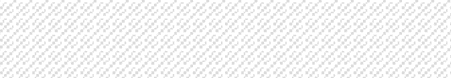 Семинары
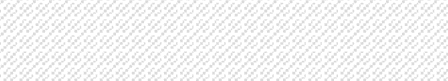 Тренинги
Самозанятость, шаг к личному успеху
Самозанятые: продвижение в Интернете
Особенности работы самозанятым
Как привлечь инвестиции в бизнес
Упаковка франшизы
Продвижение сайта в сети Интернет
Юридические аспекты
Правила работы с бухгалтерскими  программами
Бизнес идея для серебряного возраста
Изменения в налогообложении и  бухгалтерском учете*
Правовые аспекты бизнеса*
Изменения в трудовом законодательстве*
Эксперты для бизнеса*
Участие СМиСП в закупках*
Азбука предпринимателя
Генерация бизнес-идеи
Школа предпринимателя
Бизнес по франшизе
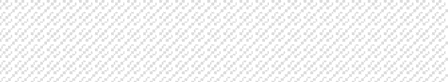 Конкурсы, бизнес-игры,  бизнес-завтраки
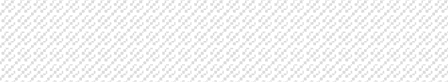 Наставничество
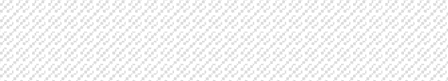 Мастер-классы
Лучший социальный проект года
Молодежная бизнес идея
Ораторское мастерство
Как внешний вид влияет на продажи
Продвижение личного бренда
Защита персональных данных*
Продающая самопрезентация*
Наставничество для самозанятых
Наставничество в сфере креативных  индустрий
для бьюти индустрии
для самозанятых фотографов
для самозанятых event-сферы
для самозанятых кондитеров
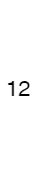 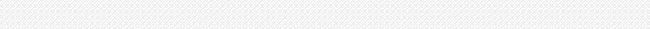 Ссылка на регистрацию для участия
https://мойбизнес76.рф/events/
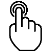 * в составе комплексной услуги
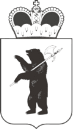  мойбизнес76.рф
 (4852) 594-754
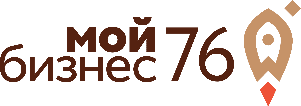 МОЛОДЫЕ ПРЕДПРИНИМАТЕЛИ
ГРАНТ	100-500 тыс. руб.
Получатели должны соответствовать требованиям:
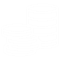 субъект МСП создан физическим лицом до 25 лет  включительно
1
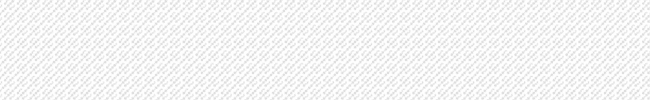 Софинансирование в размере не менее 25% от  размера расходов на реализацию проекта
у субъекта МСП нет долгов по налогам/взносам  более 3000 рублей
2
аренда, ремонт нежилого помещения
аренда или приобретение оргтехники,  оборудования

субъект МСП прошел обучение (не позднее чем за 1  год до получения гранта) по направлению  осуществления предпринимательской деятельности,  проведение которого организовано ЦПП или  Корпорацией МСП
ЦЕЛИ:
оплата коммунальных услуг и электроснабжения
3
приобретение основных средств
оплата услуг связи
приобретение сырья, расходных материалов
Грант предоставляется однократно, при условии ежегодного, в течение трех лет, начиная с года, следующего за
годом предоставления гранта, осуществления хозяйственной деятельности на территории Ярославской области
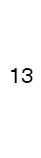 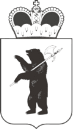  yarregion.ru/depts/der
 (4852) 400-031
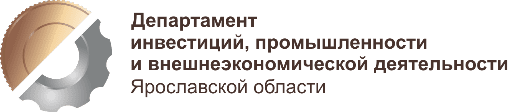 СОЦИАЛЬНОЕ  ПРЕДПРИНИМАТЕЛЬСТВО
Социальные предприятия должны соответствовать требованиям:
100-500 тыс. руб.
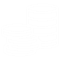 сведения о субъекте МСП, признанном социальным  предприятием, внесены в единый реестр субъектов  малого и среднего предпринимательства в период
с 10 июля по 31 декабря текущего календарного года
1
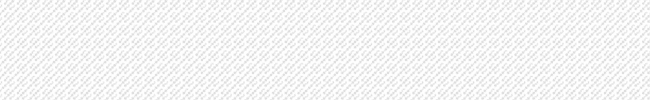 Софинансирование в размере не менее 25% от
размера расходов на реализацию проекта
у субъекта МСП нет долгов по налогам/взносам более
2
аренда, ремонт нежилого помещения
3000 рублей
аренда или приобретение оргтехники,  оборудования

:	    оплата коммунальных услуг и электроснабжения
субъект МСП, признанный социальным предприятием,  прошел обучение (не позднее чем за 1 год до получения  гранта) по направлению деятельности в сфере соц.  предпринимательства, проведение которого организовано  ЦПП или Корпорацией МСП
приобретение основных средств
3
оплата услуг связи
приобретение сырья, расходных материалов
Грант предоставляется	, при условии подтверждения статуса СП в последующие 3 года в полном  объеме на конкурсной основе в соответствии с решением конкурсной комиссии
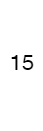 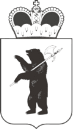  yarregion.ru/depts/dtspn
 (4852) 400-335, 400-347
Департамент труда и социальной  поддержки населения ЯО
СОЦИАЛЬНЫЙ КОНТРАКТ
Социальный контракт заключается с малоимущими семьями и малоимущими гражданами*
до 350 000 руб единовременно
до 30 000 руб на обучение
срок действия контракта до 12 месяцев
ОСУЩЕСТВЛЕНИЕ ИНДИВИДУАЛЬНОЙ  ПРЕДПРИНИМАТЕЛЬСКОЙ ДЕЯТЕЛЬНОСТИ
до 200 000 руб единовременно
до 30 000 руб на обучение
срок действия контракта до 12 месяцев
наличие у заявителя (членов его семьи) земельного участка,
размером не более 1,5 Га
ВЕДЕНИЕ ЛИЧНОГО ПОДСОБНОГО
ХОЗЯЙСТВА
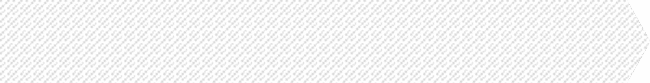 регистрация гражданина в качестве индивидуального  предпринимателя или самозанятого
Конечный результат социального контракта
в орган соцзащиты по месту жительства  http://www.yarregion.ru/depts/dtspn/tmpPages/org.aspx
Подать заявление и  документы можно
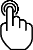 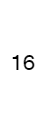 * среднедушевой доход не должен превышать величину прожиточного минимума на душу населения, установленного в регионе,
на год заключения социального контракта
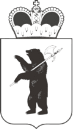 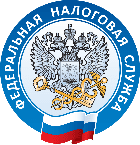  npd.nalog.ru
 мойбизнес76.рф
СПЕЦИАЛЬНЫЙ НАЛОГОВЫЙ РЕЖИМ  ДЛЯ САМОЗАНЯТЫХ ГРАЖДАН
Федеральная
налоговая служба
КОМУ ПОДХОДИТ ЭТОТ НАЛОГОВЫЙ РЕЖИМ:
Новый спецрежим могут применять физлица и ИП (самозанятые), у которых одновременно соблюдаются следующие условия:
Они получают доход от самостоятельного ведения деятельности или использования имущества, который не может превышать 2,4 млн руб. в год
При ведении этой деятельности не имеют работодателя, с которым заключен трудовой договор
Не привлекают для этой деятельности наемных работников по трудовым договорам
Вид деятельности, условия ее осуществления или сумма дохода не попадают в перечень исключений, указанных в статьях 4 и 6 № 422-ФЗ от 27.11.2018
% Ставка налога при	Ставка налога при  работе с физлицами
4	6% работе с ИП и юрлицами
Интеграция
с IT-платформами
Простая регистрация  через интернет
Легальная работа  без статуса ИП
Нет обязательных
и фиксированных платежей  при отсутствии дохода
ПРОДВИЖЕНИЕ  ПРОДУКЦИИ
Без кассы,
без отчетности
Все расчеты и оплата  налогов - в “один клик” через  приложение
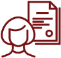 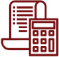 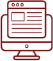 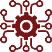 рублей -  налоговый капитал  на развитие
Автоматическое  формирование справок  о полученных доходах
ФИНАНСОВАЯ  ПОДДЕРЖКА
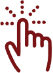 10 000
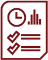 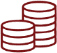 СПЕЦИАЛЬНОЕ  ОБУЧЕНИЕ
Консультации, обучающие  мероприятия
Участие в акселерационных  программах, конференциях  форумах, бизнес-миссиях,
выставках, конкурсах
ДОПОЛНИТЕЛЬНО
Микрозайм на старт  деятельности  Гарантийная поддержка,  поручительства
Кредит по льготной ставке
Популяризация продукции  Содействие в соблюдении  требований к продукции  Содействие в размещении  на электронных площадках
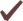 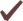 Имущественная поддержка  Поддержка в сфере  ремесленной деятельности  Поддержка с/х производств
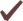 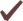 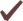 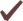 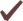 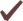 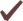 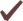 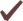 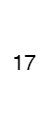 Поддержка в области инноваций и промышленного производства
Экспортная поддержка
Поддержка в сфере социального предпринимательства
Не распространяется:
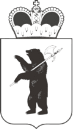 РЕГИОНАЛЬНЫЕ ЛЬГОТЫ ПО  НАЛОГООБЛОЖЕНИЮ ДЛЯ CУБЪЕКТОВ МСП
Департамент финансов ЯО  yarregion.ru/depts/depfin
ДЛЯ СУБЪЕКТОВ МСП,  ПЕРЕШЕДШИХ С ЕНВД НА УСН
ДЛЯ IT-КОМПАНИЙ
на 2022-2024 годы:
1% – по объектам «доходы»
5% – по объектам «доходы–расходы»
на 2023 год:
4% – по объектам «доходы»
10% – по объектам «доходы–расходы»
НАЛОГОВЫЕ КАНИКУЛЫ  ДЛЯ ИП до 01.01.2025 года
Для ИП за первые 2 года
с момента государственной регистрации  при применении ПСН или УСН для  отдельных видов деятельности
(сельское хозяйство, обрабатывающие  производства, образование, социальные и  бытовые услуги, деятельность по  предоставлению мест для временного  проживания)
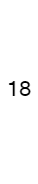 * Закон Ярославской области от 30.11.2005 № 69-з «О применении упрощенной системы налогообложения на территории Ярославской области»
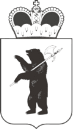  yarregion.ru
 (4852) 78-64-86
Департамент АПК и  потребительского рынка ЯО
ПОДДЕРЖКА АПК
сельскохозяйственные товаропроизводители
МЕРЫ ПОДДЕРЖКИ
Приоритетные
направления развития
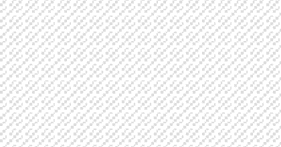 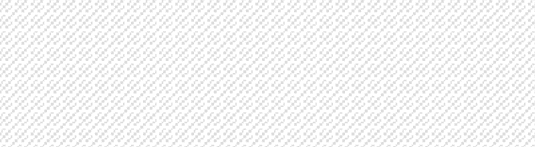 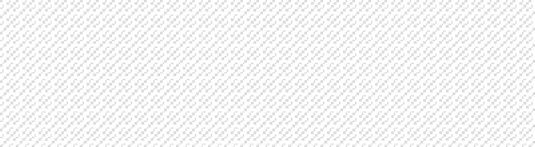 АПК региона
Молочное животноводство
Органическое сельское  хозяйство
Льноводство
Аквакультура
Потребительская  кооперация
Мясное животноводство
Овощеводство
Птицеводство
Репродукция и генетика
Пчеловодство


* Постановление Правительства области от 06.07.2020 № 568-п «О поддержке малых форм хозяйствования и развитии сельскохозяйственной кооперации» (в  ред. от 30.03.2022)
Постановление Правительства области от 26.02.2013 № 171-п «О поддержке агропромышленного производства области» (с изм. на 04.08.2022)  Постановление Правительства области от 31.01.2011 № 32-п «О государственной поддержке развития агропромышленного производства Ярославской  области» (с изм. на 03.08.2022)
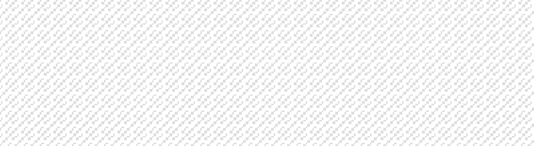 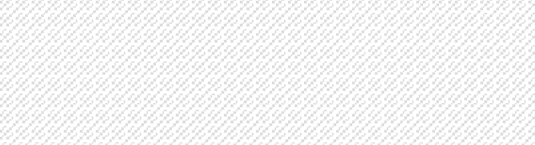 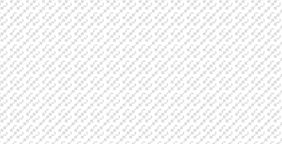 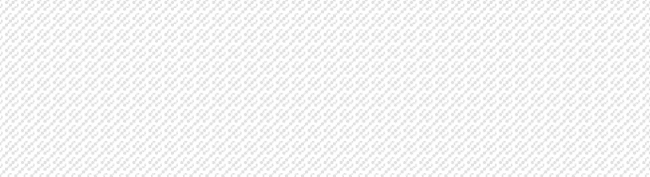 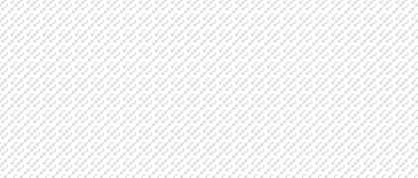 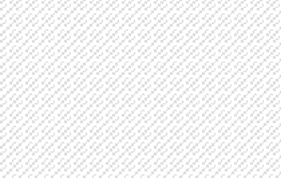 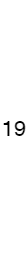 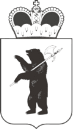  апк76.рф
 (4852) 68-02-32
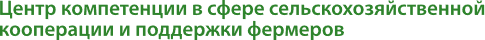 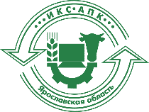 РАЗВИТИЕ С/Х  КООПЕРАЦИИ
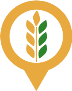 Информационно-  консультационная  служба АПК
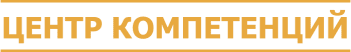 для субъектов малого и среднего предпринимательства, осуществляющих деятельность в сфере  АПК (граждане, ведущие личное подсобное хозяйство, крестьянские (фермерские) хозяйства,  сельскохозяйственные потребительские кооперативы)
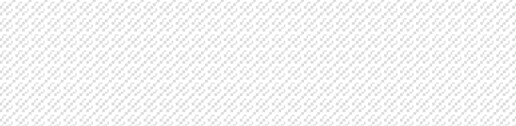 Правовая поддержка
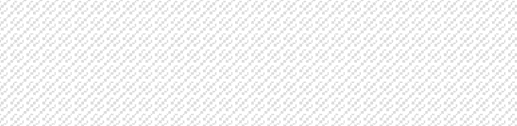 Организация ярмарочных
мероприятий
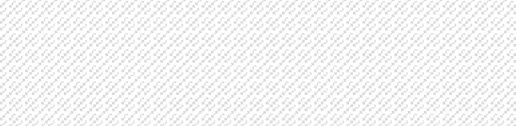 Бизнес-планирование*
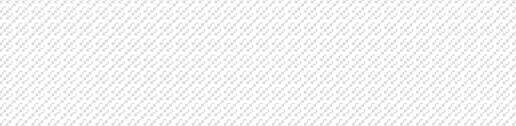 Обучение, проведение  семинаров, тренингов,  вебинаров
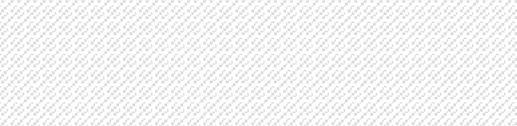 Анализы кормов и крови
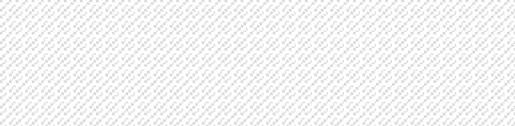 Информационно -  консультационная поддержка
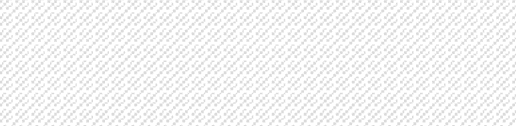 Технологическое  сопровождение*
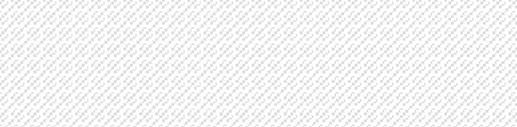 Программы профессиональной  переподготовки
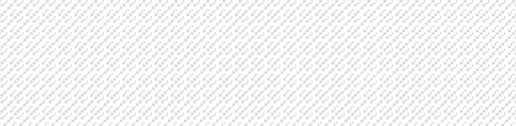 Формирование пакета  документов для получения  грантов и субсидий
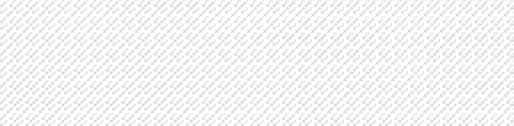 Агротуризм
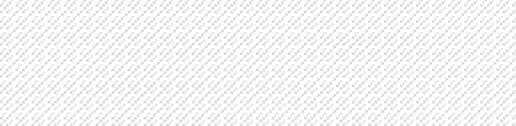 Казначейское сопровождение
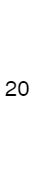 Лицензия департамента образования  Ярославской области №10/16 от 12.01.2016
* услуга платная
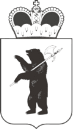 ИНФОРМАЦИОННЫЕ РЕСУРСЫ
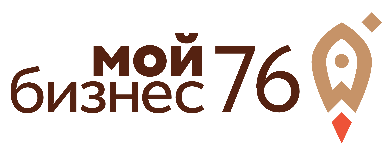 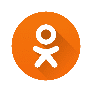 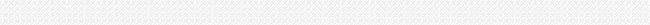 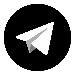 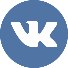 vk.com/moibizbiz76
t.me/moibiz76
ok.ru/moi.biz76
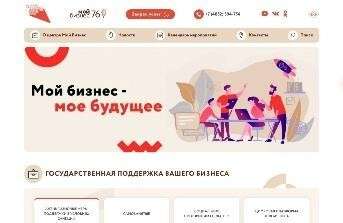 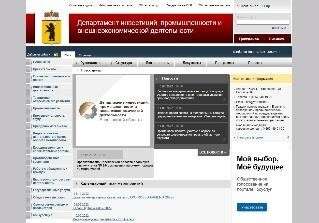 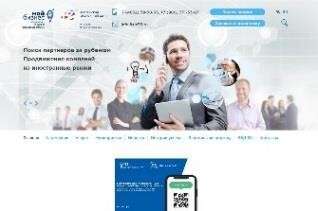  yarregion.ru/depts/der
Департамент ИПиВЭД
 exportcenter76.ru
Центр экспорта
 мойбизнес76.рф
Центр «Мой бизнес»
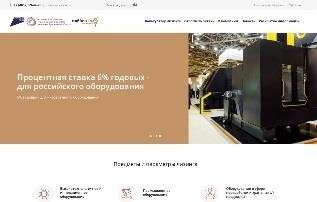 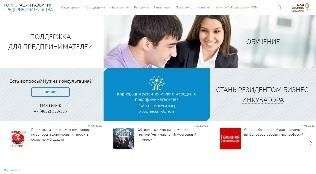 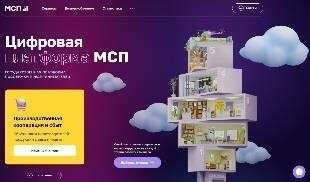  мсп.рф
Цифровая платформа
 rlc76.ru  Региональная  лизинговая компания
 corpmsp76.ru
Корпорация развития МСП
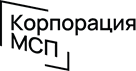 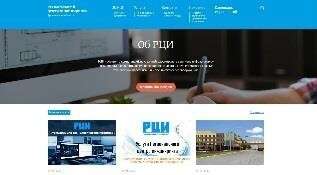 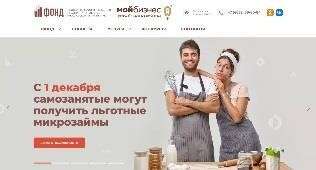 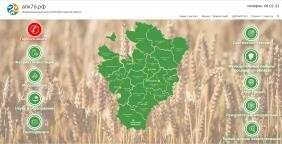  rci-76.ru  Региональный центр  инжиниринга
 fond76.ru
Фонд поддержки МСП
 АПК76.рф
ГАУ ДПО ЯО «ИКС АПК»
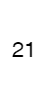 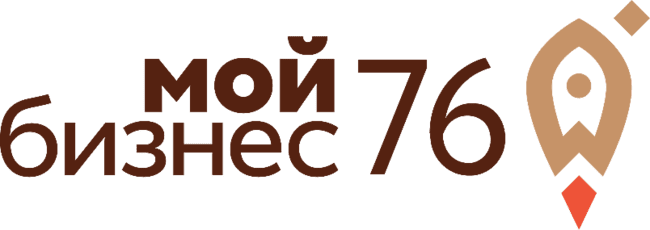 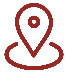 г. Ярославль, ул. Свердлова, 25д (3 этаж)

+7 (4852) 594-754

мойбизнес76.рф
cppyar@yandex.ru  vk.com/moibizbiz76
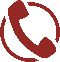 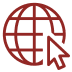 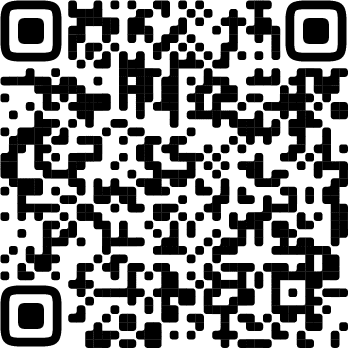 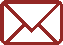 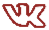 ok.ru/moi.biz76
Подписывайтесь, чтобы  быть в курсе всех мер  поддержки бизнеса
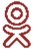 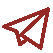 t.me/moibiz76